Financial Modelsof Successful Firmsof Varying Profiles
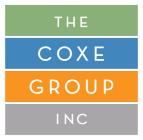 AIA Trust Webinar
September 25, 2024
© Hugh Hochberg, The Coxe Group Inc. 2024
Why look at financial indicators?

Financial indicators are to an architecture firm what the patient chart is to a doctor, because the indicators tell us what’s going, what to continue, and what to change.
Industry averages are exactly that:  Averages of the industry and do not provide target metrics…unless a firm’s goal is to be average.
Firms have multiple measure of success, of which financial success – profitability – is only one.  Others are...
quality of work,
clients’ satisfaction,
cultural strength, and
professional growth firm-wide.
Without attention to non-financial measure, a firm can be exceptionally profitable…and then die.
How to achieve those metrics requires…
values alignment,
vision,
talent,
brand identity/strategy,
project process,
technology application, and
leadership.
Firms of any profile can be highly successful, so-so, or highly unsuccessful.  It’s not only what a firm does, but how it does it that matters.
The Basics
Revenue (R) – Expenses (E) = Profit (P)
With a bit more detail:  Revenue (R) – Direct Expenses (DE) – Indirect Expenses (IE) = Profit (P)
Revenue reflects value perception by client, competitive climate, and negotiation success.
Higher value as perceived by clients comes from…
knowledge of client and project type,
efficiency of delivery (leading to earlier opening/operation of projects), and
clients’ satisfaction with results.
The Basics, with a little more detail
Revenue	3.00
Direct Labor	1.00
Indirect Labor	0.50
Indirect Non-Labor	1.00
Total Cost	2.50
Profit Factor 	0.50
Profitability (0.50 / 3.00)	0.17			“
Still more detail, looking at the industry average
Industry	K-12	Multi-Family	Higher Ed	K-12	Museums
	Average	Open	Work Force	Elite	Long-Term	
		Competition			Relationships

Direct Labor Factor (DL)	1.00
Direct Labor Multiplier (DLM)	3.00
Net Revenue Factor (NR=DL x DLM) 	3.00
Net Revenue/Person (NR/#P)	$170K
Indirect Labor Factor (IL)	0.50
Total Labor Factor (TL)	1.50
Net Revenue Factor (NR=DL x DLM) 	2.00
Average Salary/Person	$85K
Utilization (U=DL/TL)	 0.67
Indirect Non-Labor Fact (INL)	1.00
Overhead (OHD = IL + INL) 	1.50
Total Cost Factor	2.50
Operating Profit Factor (OPF=NR-TC) 	0.50
Profitability	0.17
Market Sector and Firm Profile Comparisons – slide 1 of 5
Industry	K-12	Multi-Family	Higher Ed	K-12	Museums
	Average	Open	Work Force	Elite	Long-Term	
		Competition			Relationships

Direct Labor Factor (DL)	1.00	1.00	
Direct Labor Multiplier (DLM)	3.00	2.80		
Net Revenue Factor (NR=DL x DLM) 	3.00	2.80	
Net Revenue/Person (NR/#P)	$170K	$180K	
Indirect Labor Factor (IL)	0.50	0.40	
Total Labor Factor (TL)	1.50	1.40	
Net Revenue Factor (NR=DL x DLM) 	2.00	2.00			
Average Salary/Person	$85K	$90K	
Utilization (U=DL/TL)	 0.67	0.71	
Indirect Non-Labor Fact (INL)	1.00	0.90	
Overhead (OHD = IL + INL) 	1.50	1.30	
Total Cost Factor (TC)	2.50	2.30	
Operating Profit Factor (OPF=NR-TC) 	0.50	0.50	
Profitability (OPF/NR)	0.17	0.18
Market Sector and Firm Profile Comparisons – slide 2 of 5
Industry	K-12	Multi-Family	Higher Ed	K-12	Museums
	Average	Open	Work Force	Elite	Long-Term	
		Competition			Relationships

Direct Labor Factor (DL)	1.00	1.00	1.00
Direct Labor Multiplier (DLM)	3.00	2.80	2.80	
Net Revenue Factor (NR=DL x DLM) 	3.00	2.80	2.80
Net Revenue/Person (NR/#P)	$170K	$180K	$160K
Indirect Labor Factor (IL)	0.50	0.40	0.40
Total Labor Factor (TL)	1.50	1.40	1.40
Net Revenue Factor (NR=DL x DLM) 	2.00	2.00	2.00		
Average Salary/Person	$85K	$90K	$80K
Utilization (U=DL/TL)	 0.67	0.71	0.71
Indirect Non-Labor Fact (INL)	1.00	0.90	1.00
Overhead (OHD = IL + INL) 	1.50	1.30	1.40
Total Cost Factor (TC)	2.50	2.30	2.40
Operating Profit Factor (OPF=NR-TC) 	0.50	0.50	0.40
Profitability (OPF/NR)	0.17	0.18	0.14
Market Sector and Firm Profile Comparisons – slide 3 of 5
Industry	K-12	Multi-Family	Higher Ed	K-12	Museums
	Average	Open	Work Force	Elite	Long-Term	
		Competition			Relationships

Direct Labor Factor (DL)	1.00	1.00	1.00	1.00
Direct Labor Multiplier (DLM)	3.00	2.80	2.80	3.20
Net Revenue Factor (NR=DL x DLM) 	3.00	2.80	2.80	3.20
Net Revenue/Person (NR/#P)	$170K	$180K	$160K	$195K
Indirect Labor Factor (IL)	0.50	0.40	0.40	0.60
Total Labor Factor (TL)	1.50	1.40	1.40	1.60
Net Revenue Factor (NR=DL x DLM) 	2.00	2.00	2.00	2.00		
Average Salary/Person	$85K	$90K	$80K	$97.5K
Utilization (U=DL/TL)	 0.67	0.71	0.71	0.63
Indirect Non-Labor Fact (INL)	1.00	0.90	1.00	1.00
Overhead (OHD = IL + INL) 	1.50	1.30	1.40	1.60
Total Cost Factor (TC)	2.50	2.30	2.40	2.60
Operating Profit Factor (OPF=NR-TC) 	0.50	0.50	0.40	0.60
Profitability (OPF/NR)	0.17	0.18	0.14	0.19
Market Sector and Firm Profile Comparisons – slide 4 of 5
Industry	K-12	Multi-Family	Higher Ed	K-12	Museums
	Average	Open	Work Force	Elite	Long-Term	
		Competition			Relationships

Direct Labor Factor (DL)	1.00	1.00	1.00	1.00	1.00
Direct Labor Multiplier (DLM)	3.00	2.80	2.80	3.20	3.50
Net Revenue Factor (NR=DL x DLM) 	3.00	2.80	2.80	3.20	3.50
Net Revenue/Person (NR/#P)	$170K	$180K	$160K	$195K	$280K
Indirect Labor Factor (IL)	0.50	0.40	0.40	0.60	0.40
Total Labor Factor (TL)	1.50	1.40	1.40	1.60	1.40
Net Revenue Factor (NR=DL x DLM) 	2.00	2.00	2.00	2.00	2.50		
Average Salary/Person	$85K	$90K	$80K	$97.5K	$112K
Utilization (U=DL/TL)	 0.67	0.71	0.71	0.63	0.71
Indirect Non-Labor Fact (INL)	1.00	0.90	1.00	1.00	0.80
Overhead (OHD = IL + INL)	1.50	1.30	1.40	1.60	1.20
Total Cost Factor (TC)	2.50	2.30	2.40	2.60	2.20
Operating Profit Factor (OPF=NR-TC) 	0.50	0.50	0.40	0.60	1.30
Profitability (OPF/NR)	0.17	0.18	0.14	0.19	0.37
Market Sector and Firm Profile Comparisons – slide 5 of 5
Industry	K-12	Multi-Family	Higher Ed	K-12	Museums
	Average	Open	Work Force	Elite	Long-Term	
		Competition			Relationships

Direct Labor Factor (DL)	1.00	1.00	1.00	1.00	1.00	1.00
Direct Labor Multiplier (DLM)	3.00	2.80	2.80	3.20	3.50	3.60
Net Revenue Factor (NR=DL x DLM) 	3.00	2.80	2.80	3.20	3.50	3.60
Net Revenue/Person (NR/#P)	$170K	$180K	$160K	$195K	$280K	$240K
Indirect Labor Factor (IL)	0.50	0.40	0.40	0.60	0.40	0.60
Total Labor Factor (TL)	1.50	1.40	1.40	1.60	1.40	1.60
Net Revenue Factor (NR=DL x DLM) 	2.00	2.00	2.00	2.00	2.50	2.25	
Average Salary/Person	$85K	$90K	$80K	$97.5K	$112K	$107K
Utilization (U=DL/TL)	 0.67	0.71	0.71	0.63	0.71	0.63
Indirect Non-Labor Fact (INL)	1.00	0.90	1.00	1.00	0.80	1.00
Overhead (OHD = IL + INL)	1.50	1.30	1.40	1.60	1.20	1.60
Total Cost Factor (TC)	2.50	2.30	2.40	2.60	2.20	2.60
Operating Profit Factor (OPF=NR-TC) 	0.50	0.50	0.40	0.60	1.30	1.00
Profitability (OPF/NR)	0.17	0.18	0.14	0.19	0.37	0.28
Conclusions

We can learn a lot about a firm from its financial profile.
Industry averages don’t widely apply to all firms.  They do provide a point of departure.
The higher the clients’ perception of value, the higher the fee (evidenced through the Direct Labor Multiplier).
Emphasis on utilization as the key indicator is misguided, since data show no correlation between utilization and profitability.
Long-term relationships result in higher multipliers even at lower fees due to increased efficiency in working with the same client on similar project typologies.
Strong relationships reduce tendencies by clients to seek competitive fees from other firms.
Financial Modelsof Successful Firmsof Varying Profiles
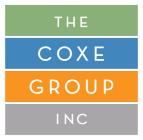 hhochberg@coxegroup.com
206 399-8610
© Hugh Hochberg, The Coxe Group Inc. 2024